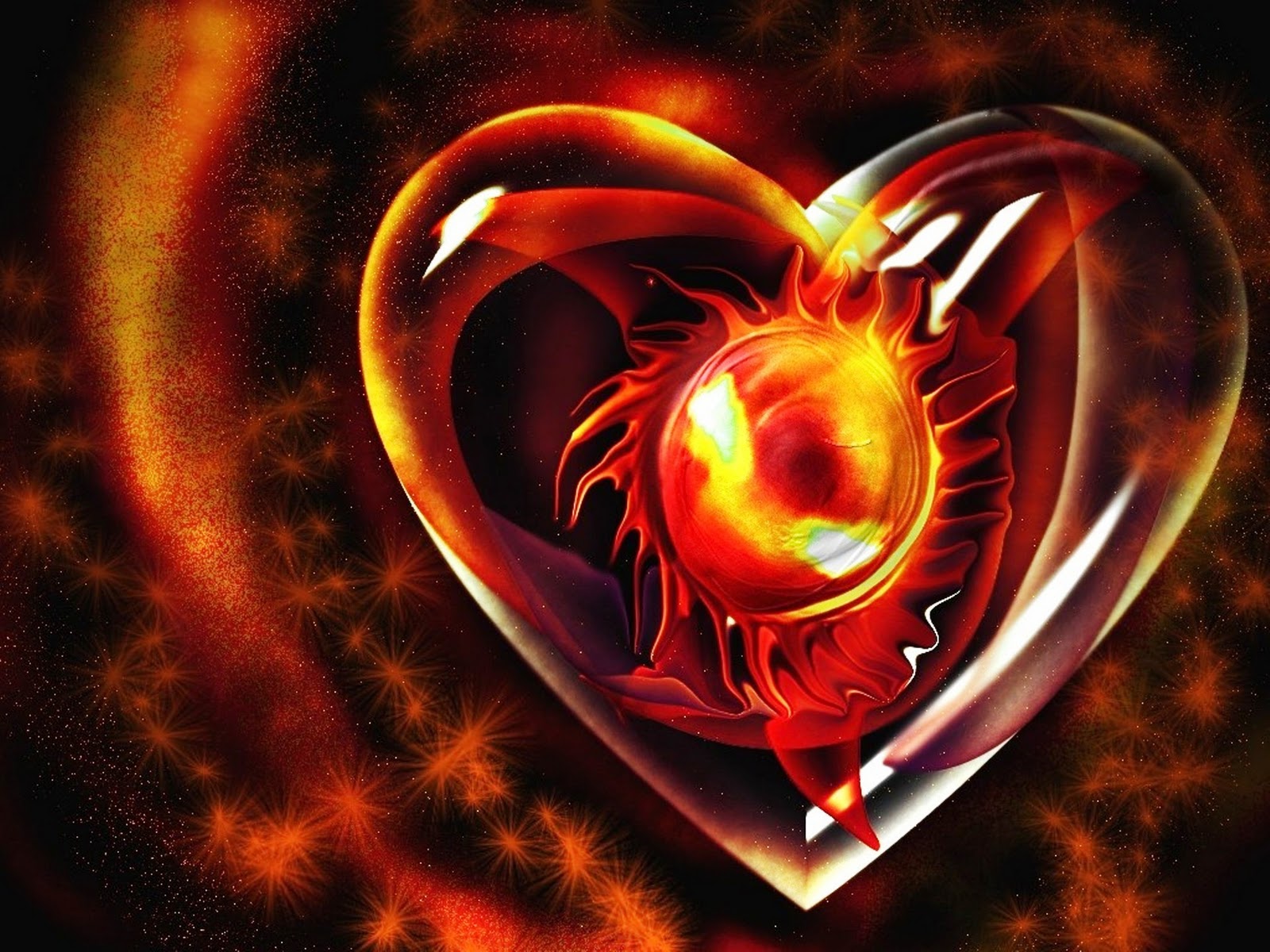 Найпоширеніші серцево-судинні захворюванняв Україні
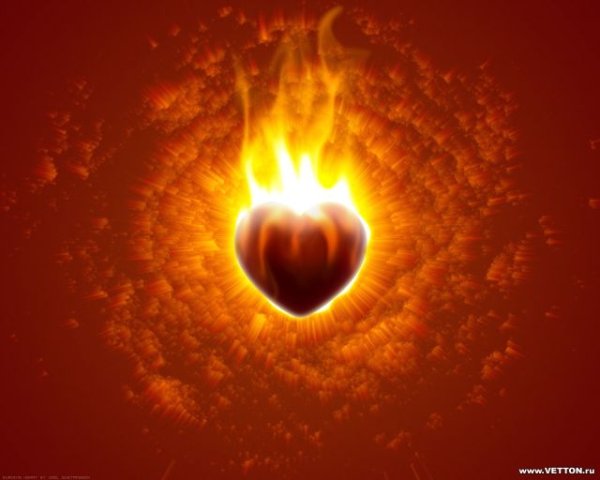 460 тисяч смертей внаслідок серцево-судинних захворювань 



56.274,0 хворих на 100 000 населення
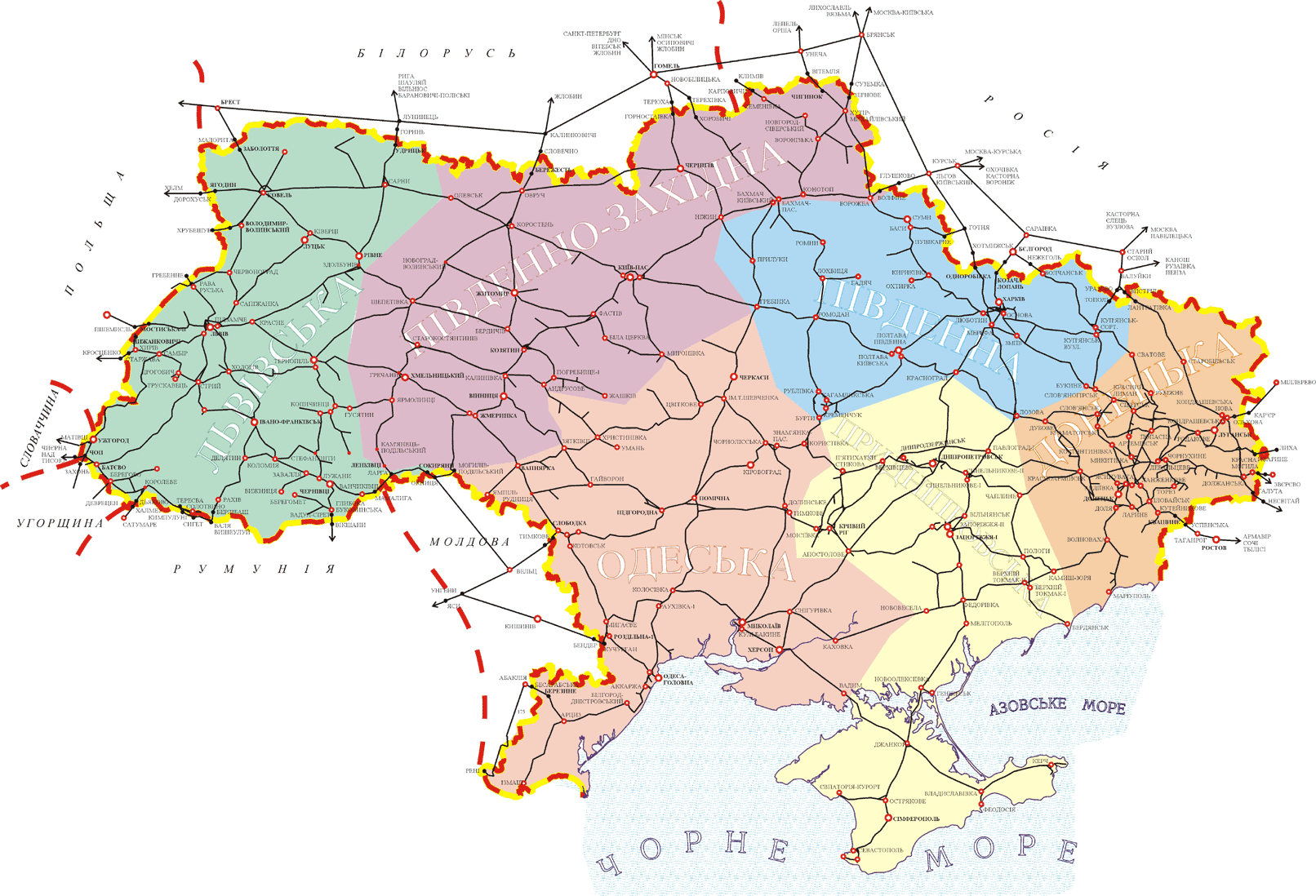 Київ
Полтава
Івано-Францівськ
Черакаси
Вінниця
Закарпаття
Дніпропетровськ
Одесса
Севастополь
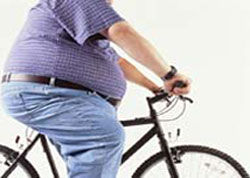 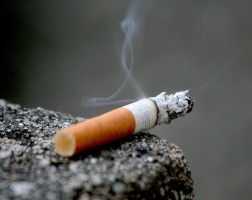 Причини виникнення серцево-судинних захворювань

Підвищений артеріальний тиск;
Порушення ліпідного обміну;
Надлишкова маса тіла;
Нездоровий спосіб життя
Психоемоційні перевантаження;
Шкідливе довкілля на виробництві та в побуті.
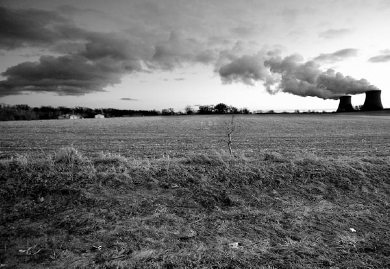 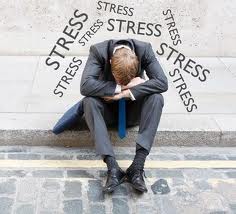 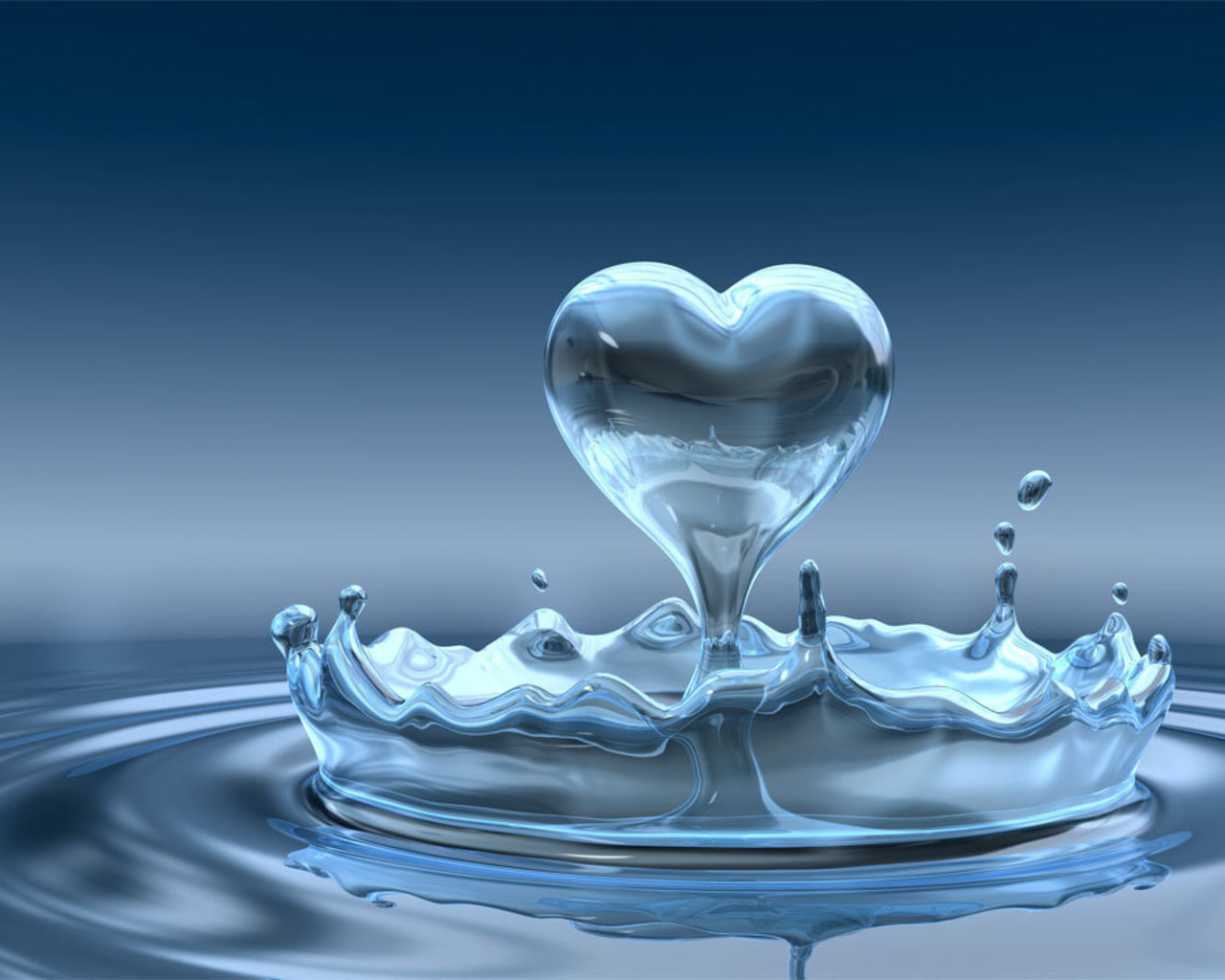 Найпоширеніші захворювання
Ішемічна хвороба серця
Захворювання, яке характеризується порушенням кровопостачання міокарду внаслідок пошкодження коронарних артерій
Стенокардія 
Клінічна форма ішемічної хвороби серця
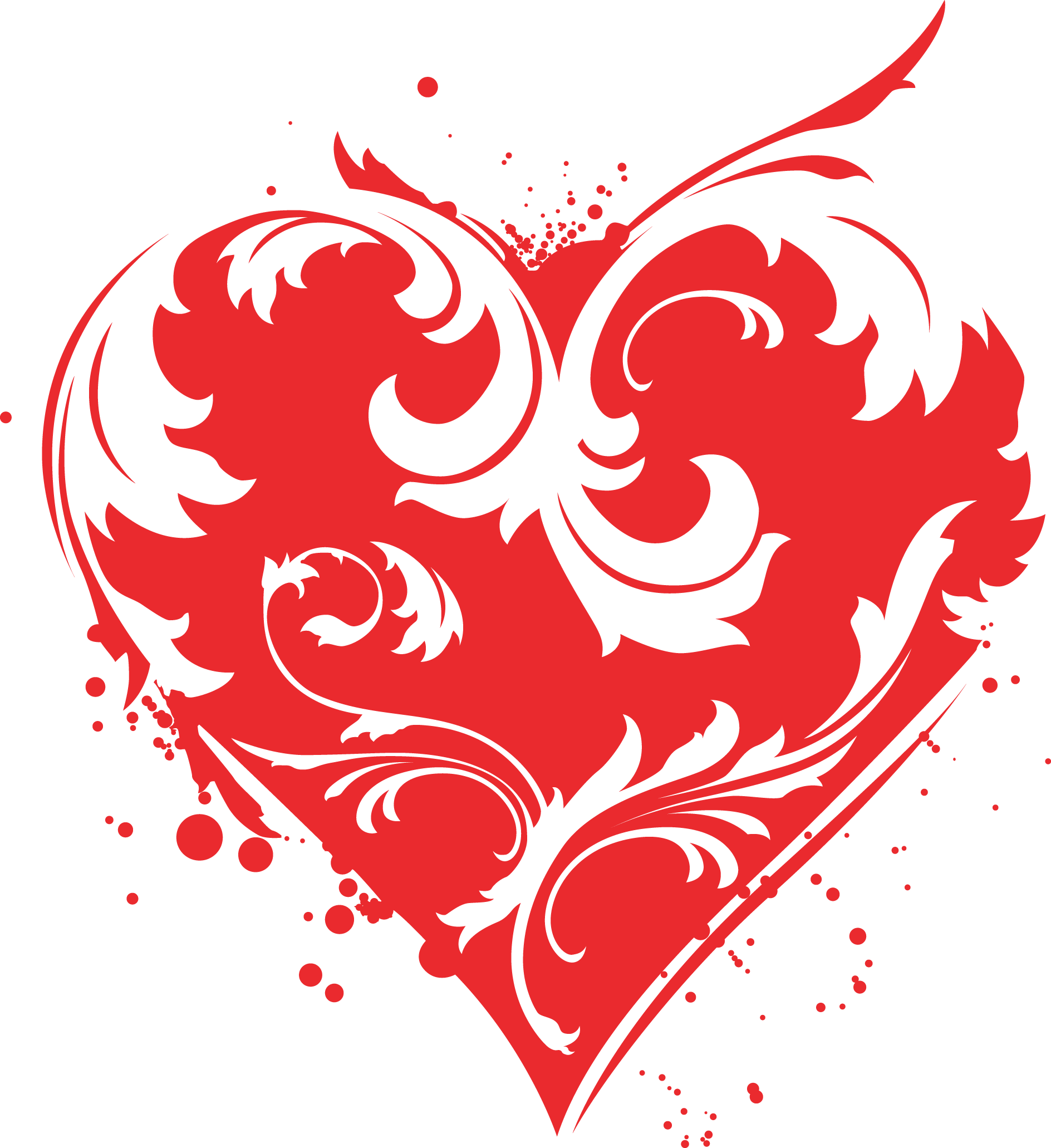 Інфаркт міокарда
Гостра форма ішемічної хвороби серця
Раптова коронарна смерть
Смерть, що настала у наслідок порушення функціонування коронарних артерій
Кардіосклероз
Порушення роботи клапанів та м’язів серця
Кардіоміопатія
Ураження серцевого м’язу
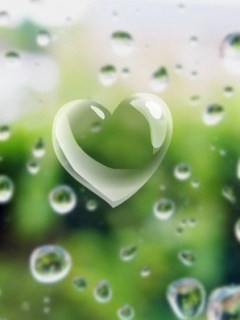 Питання
1.Назвіть три форми ішемічної хвороби серця
2. Як можна запобігти серцево-судинним захворюванням?
3. Які захворювання серцево-судинної системи поширені в Україні?
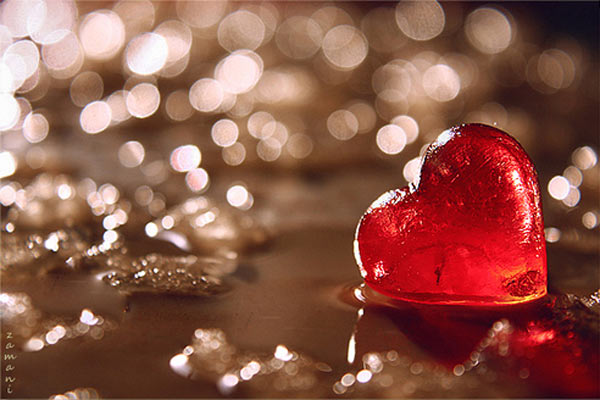 Дякуємо за увагу!
Будьте здорові!